ГБПОУ КК «Камчатский медицинский колледж»
Тема Закон чистоты гамет. Третий закон Г. Менделя
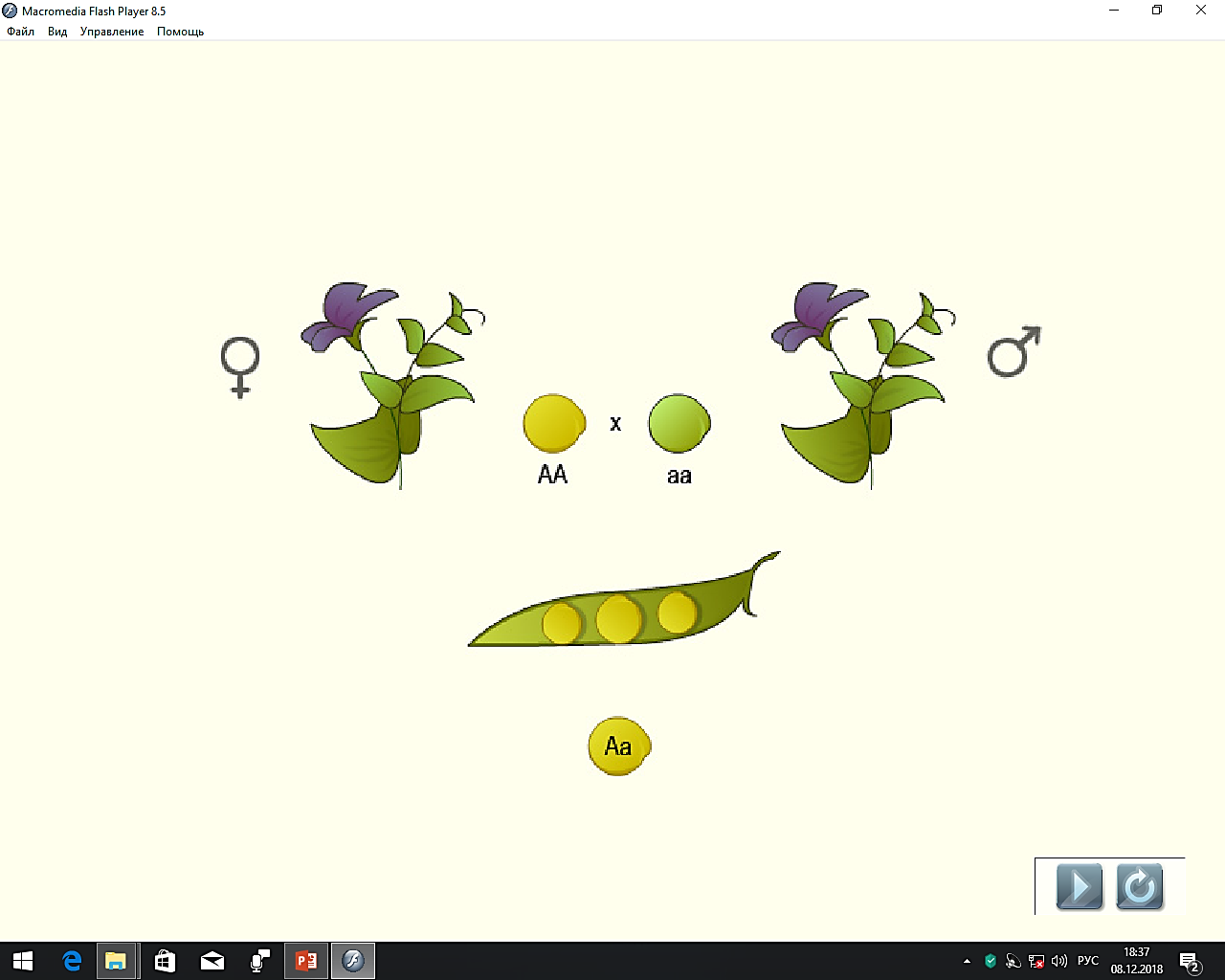 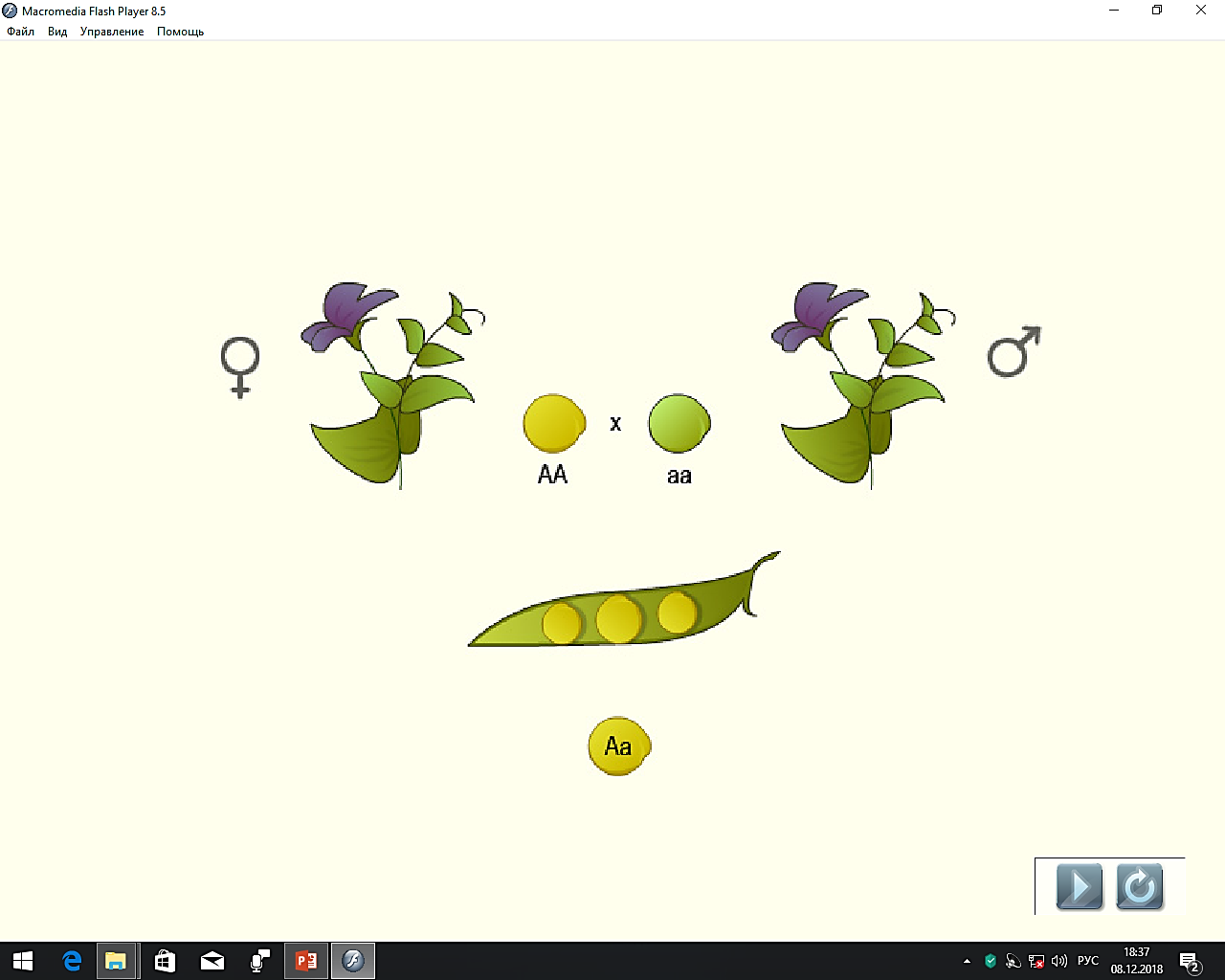 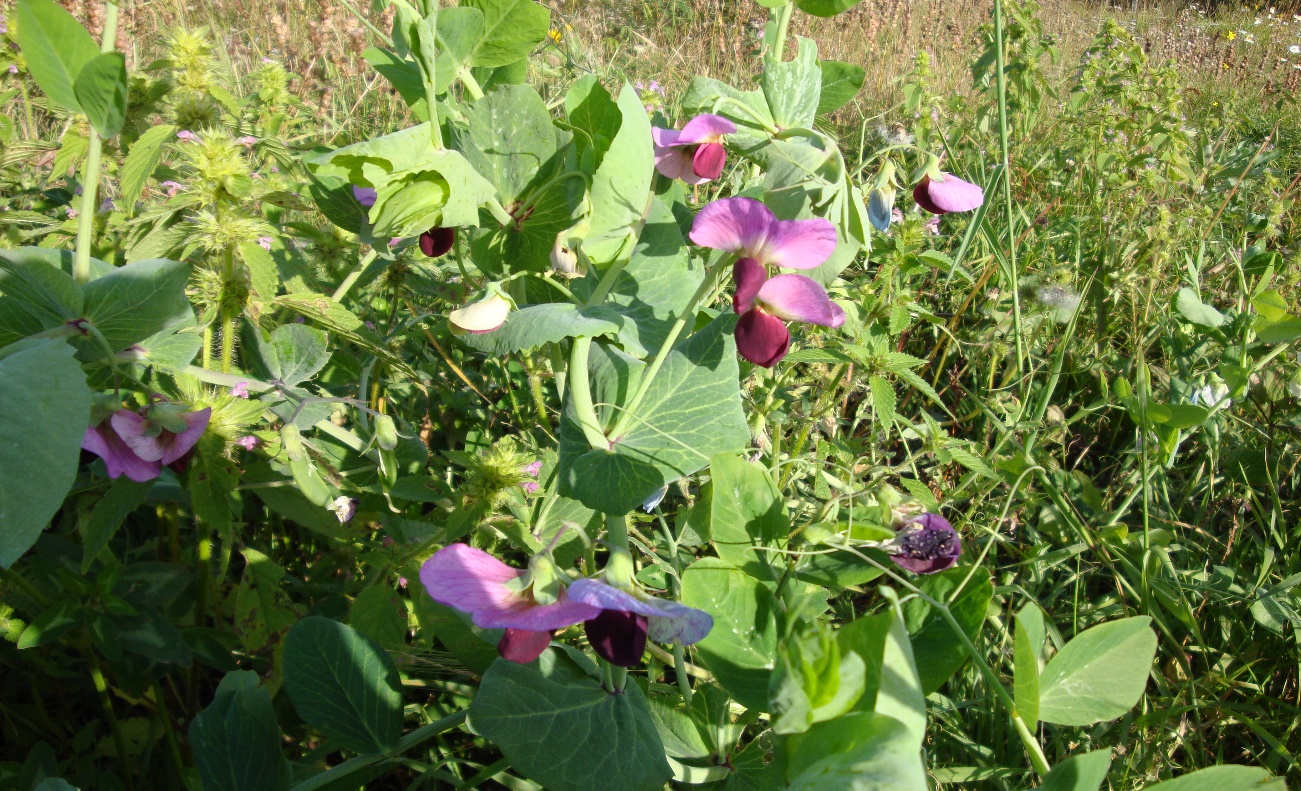 Преподаватель 
Левенец О.В.
г. Петропавловск-Камчатский, 2019 г.
Содержание
Введение
1. Закон чистоты гамет 
2. Дигибридное скрещивание 
3. Закон независимого наследования
Выводы
Домашнее задание
Введение
«Наследственные факторы - дискретные единицы, которые не  растворяются и не смешиваются, а сохраняются в неизменном виде из поколения в поколение» Г. Мендель
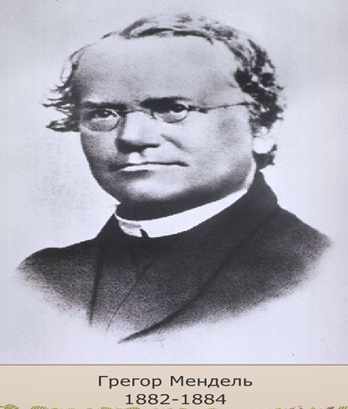 Г. Мендель 
(1822-1884)
1. Закон чистоты гамет
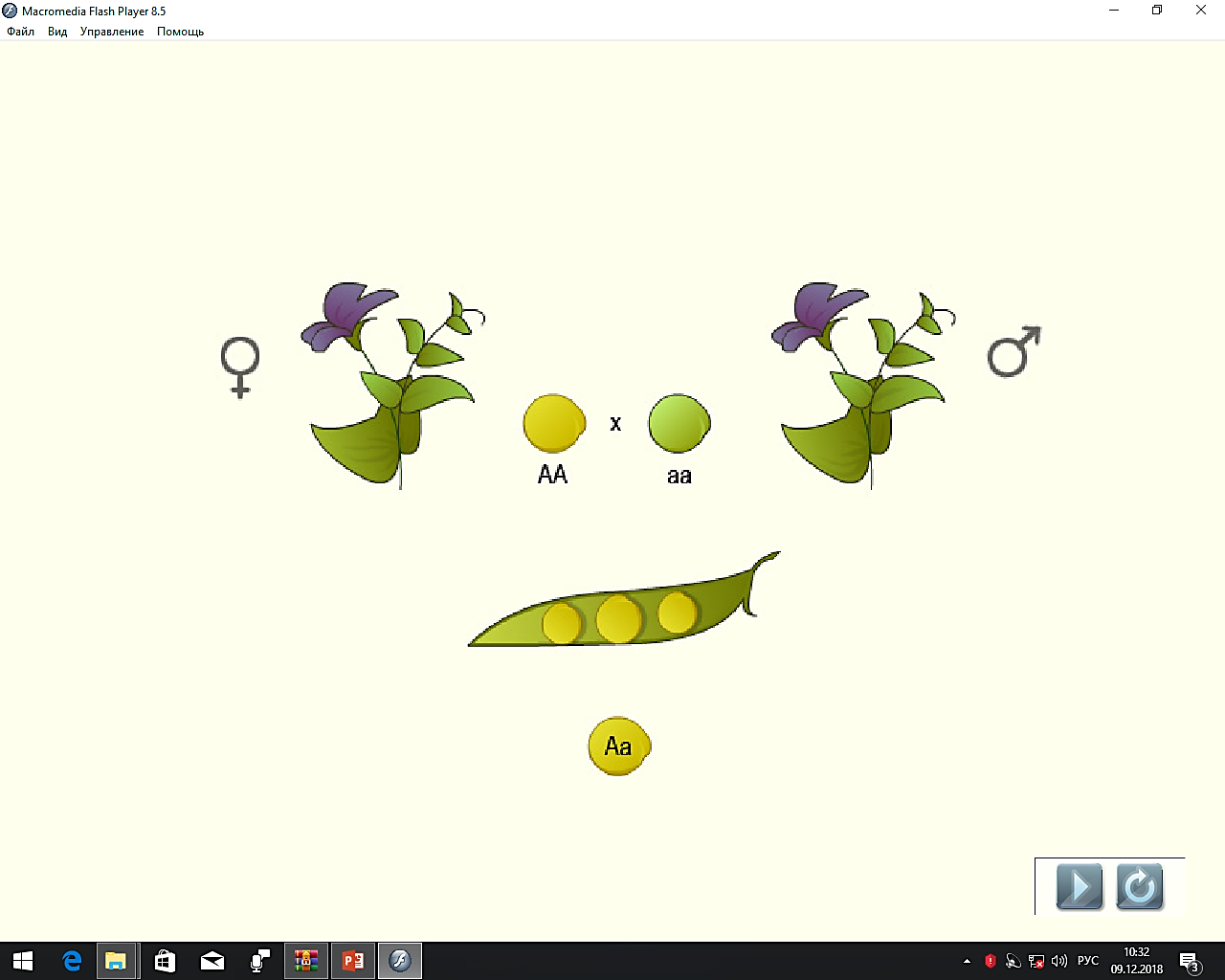 При образовании половых клеток в каждую половую клетку (гамету) попадает только один ген из каждой аллельной пары.
а
А
G
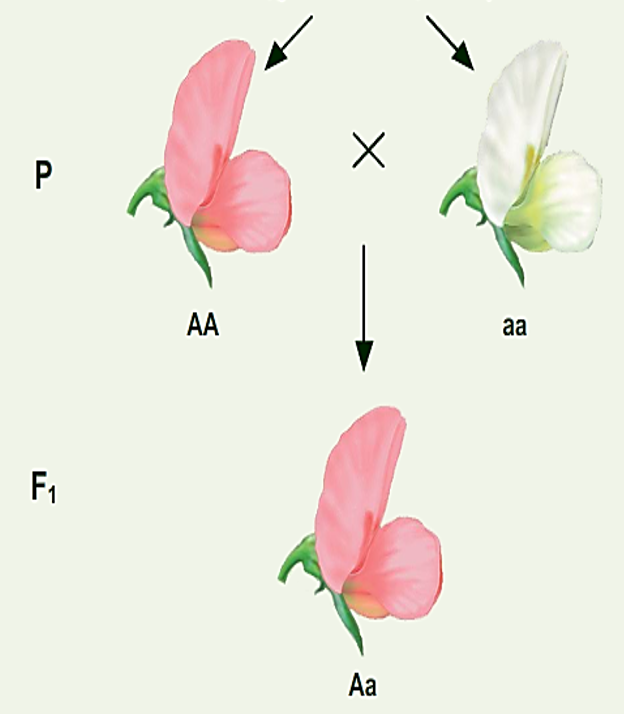 Образование диплоидного организма
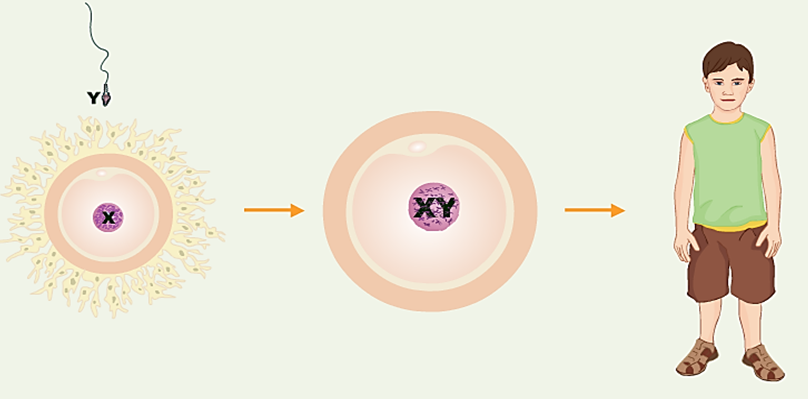 1n
Оплодотворение
2n
2n
1n
2. Дигибридное скрещивание
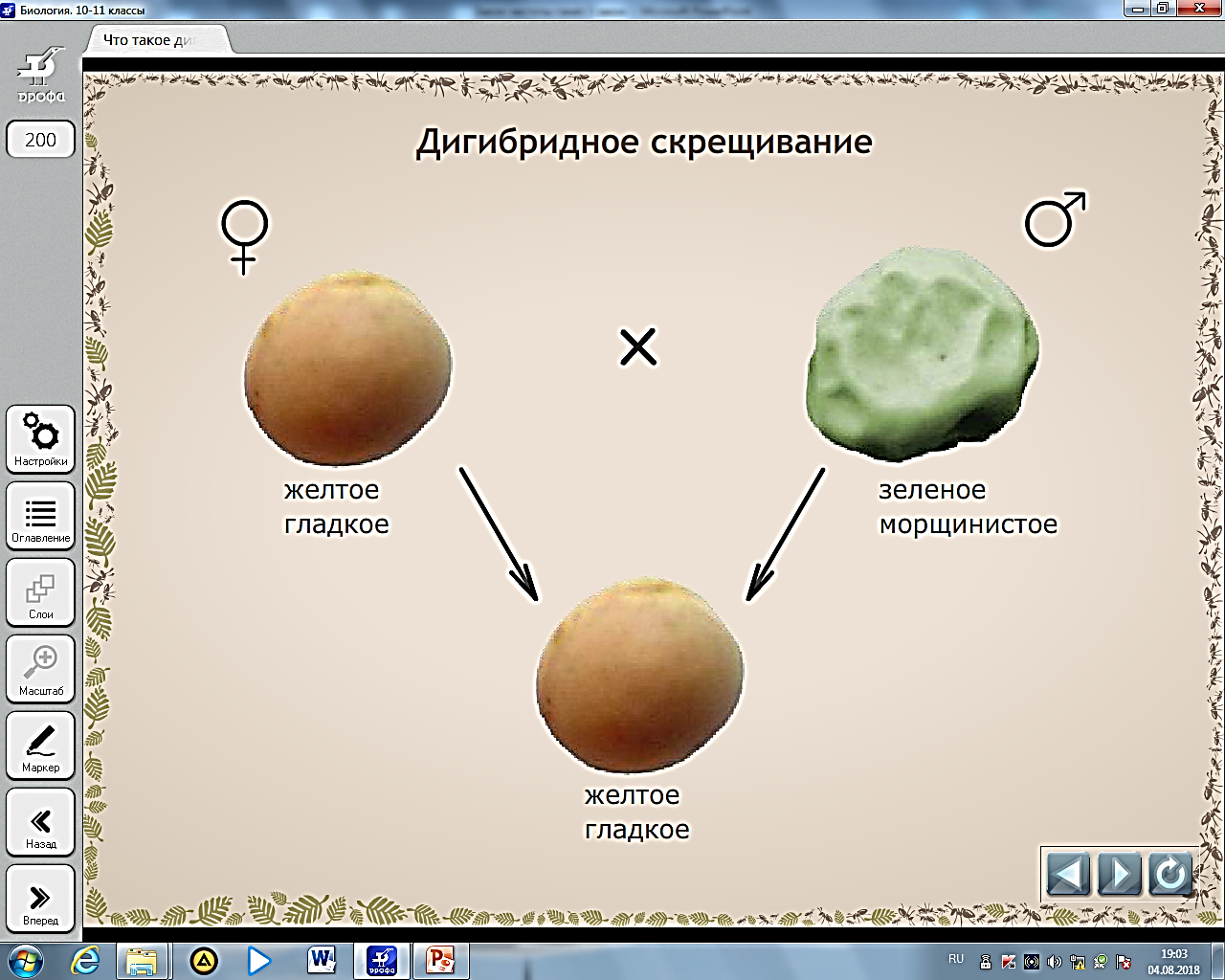 Скрещивание, при котором прослеживают наследование двух пар альтернативных признаков, называют дигибридным.
Скрещивание особей, отличающихся по многим признаки, называют полигибридным.
Сделать цитологическую запись генотипов:
Аавв
ааВв
ААВВ, аавв
АаВв
3. Закон независимого наследования
При скрещивании двух гомозиготных особей, отличающихся друг от друга по двум и более парам альтернативных признаков, гены и соответствующие им признаки передаются потомству независимо друг от друга и комбинируются во всех возможных сочетаниях.
Наследование признаков посевного гороха
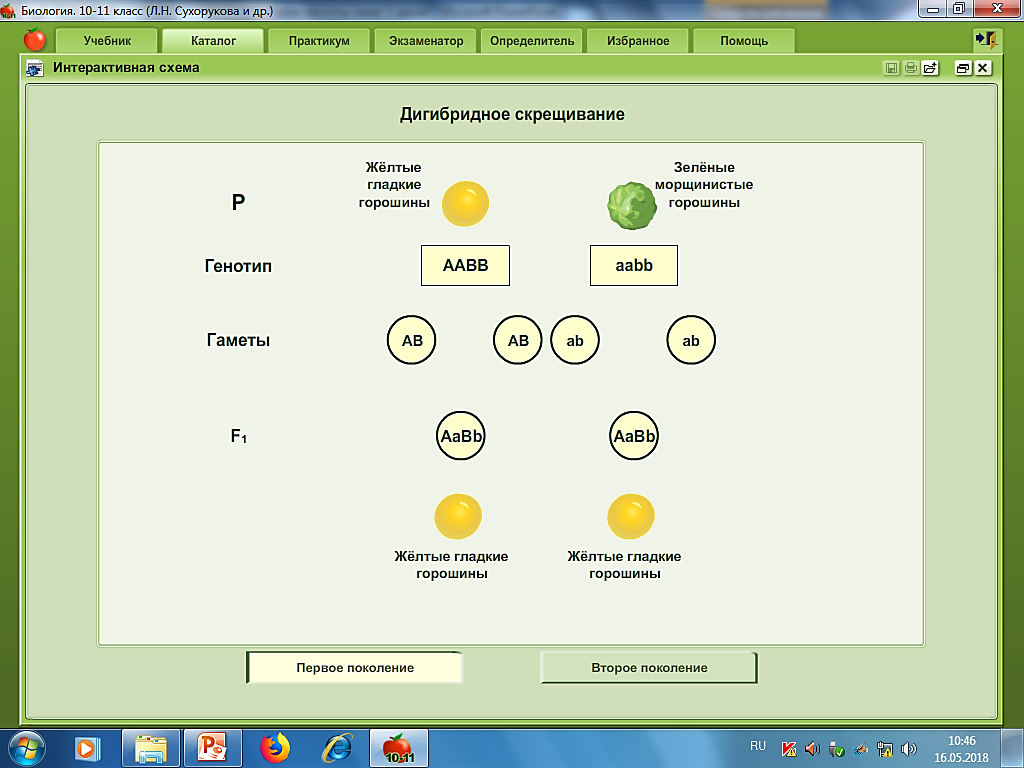 Генотипы F2
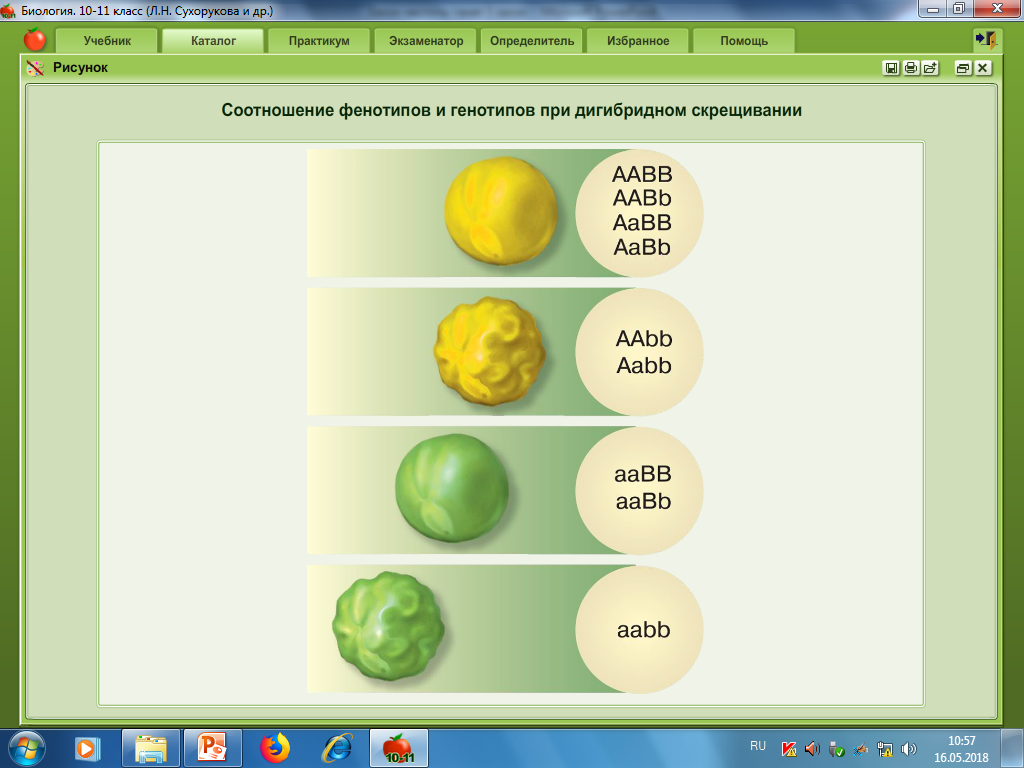 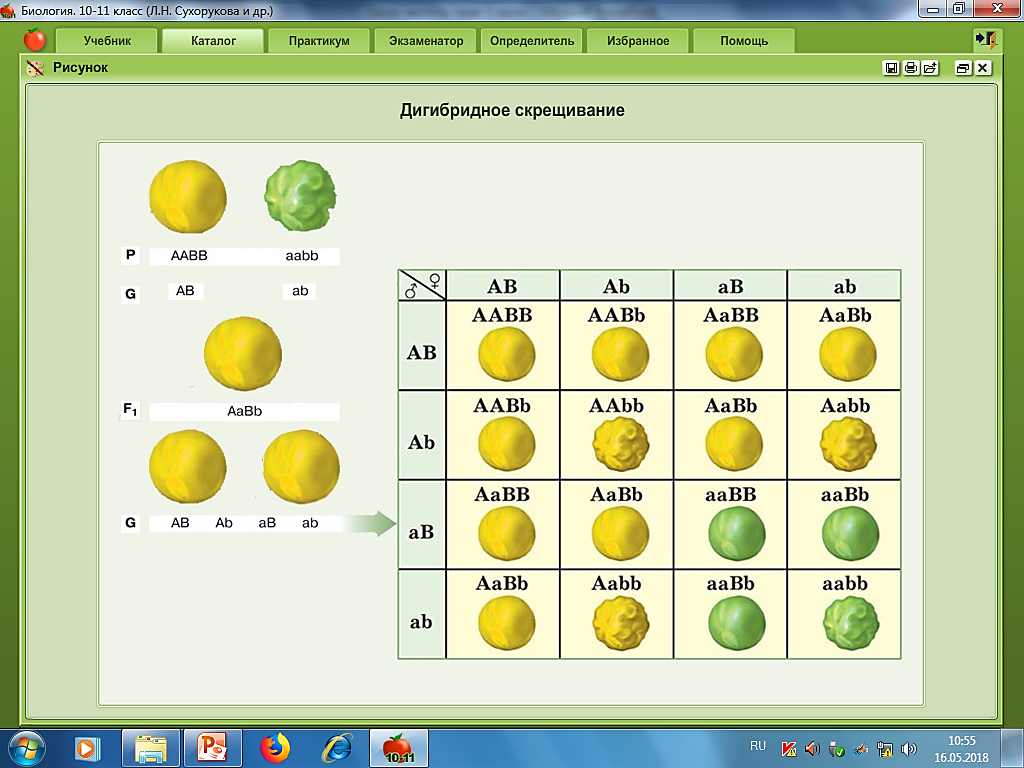 Соотношение фенотипов 9:3:3:1
Решетка Пеннета
Какое расщепление по фенотипу будет в потомстве, если родительские особи имеют генотипы Аавв х ааВВ. Напишите схему скрещивания:
Аавв
ааВВ
ав
Ав
аВ
АаВв
ааВв
1:1
При скрещивании красных округлых помидоров с желтыми грушевидными получено 25% красных округлых, 25% красных грушевидных, 25% желтых округлых, 25% желтых грушевидных. Определите генотипы родителей и потомства, если красный цвет и округлая форма – доминантные признаки.
Решить задачу
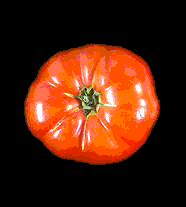 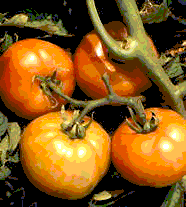 Решить задачу
В брак вступили темноволосая голубоглазая женщина, гетерозиготная по первому признаку и темноволосый кареглазый мужчина, гетерозиготный по обоим признакам. Определите какими фенотипами и генотипами могут обладать их дети.
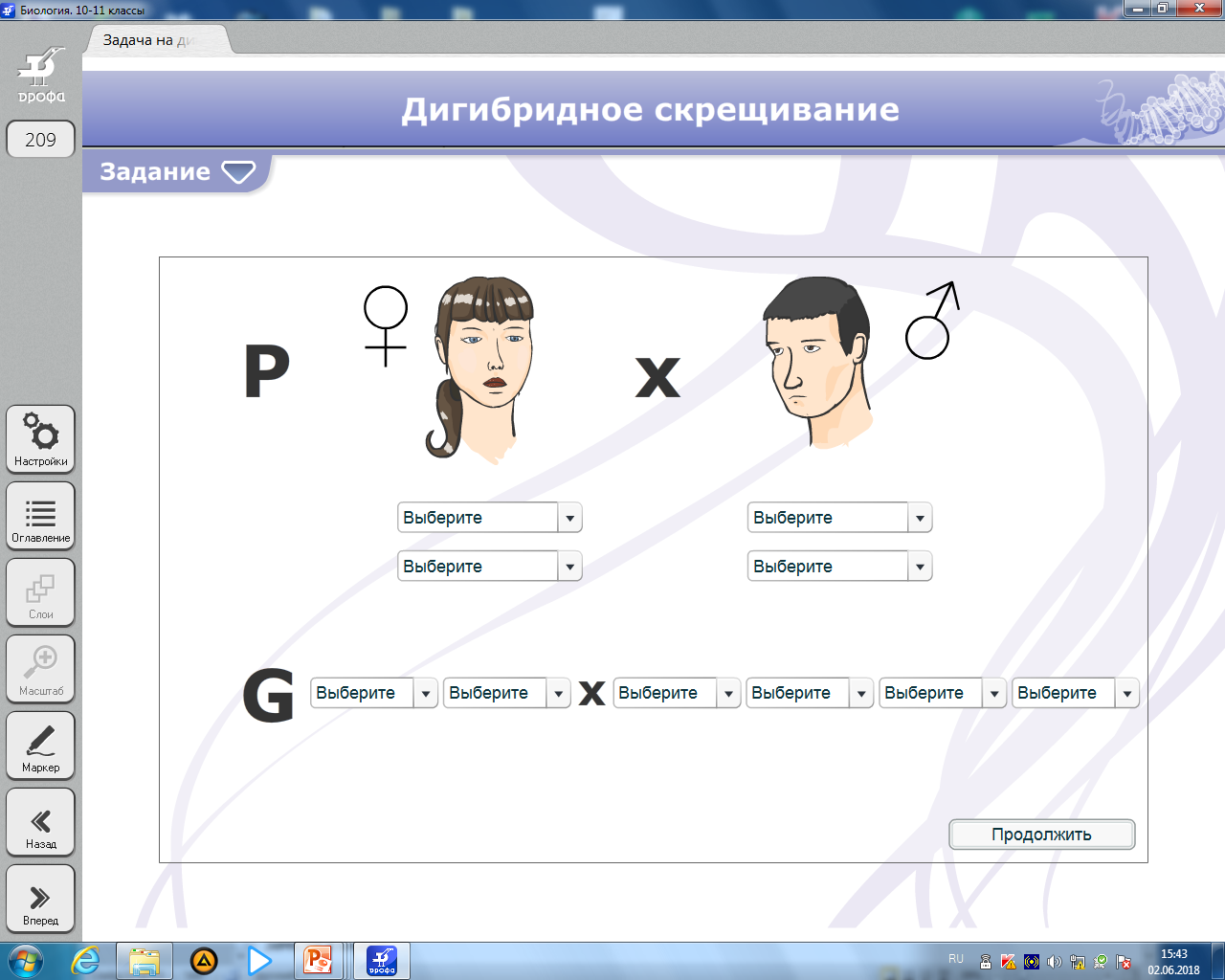 Решить задачу
У душистого гороха красная окраска цветков, длинный стебель и простая форма плодов – доминантные признаки, а белая окраска цветков, короткий стебель и плоды с перетяжками – рецессивные признаки.  Каким будет потомство от скрещивания растения, гетерозиготного по всем трём признакам, и растения, у которого все признаки рецессивные.
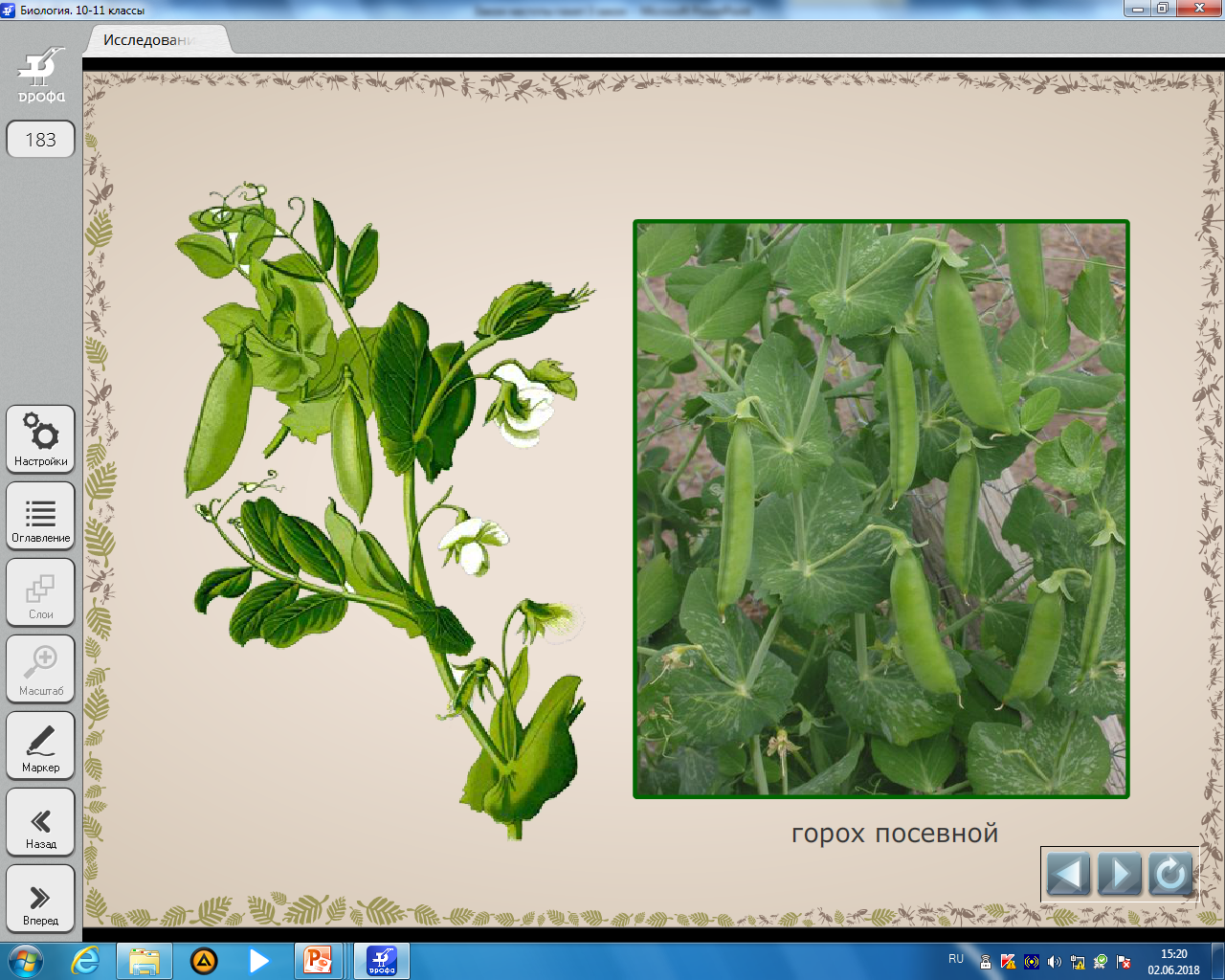 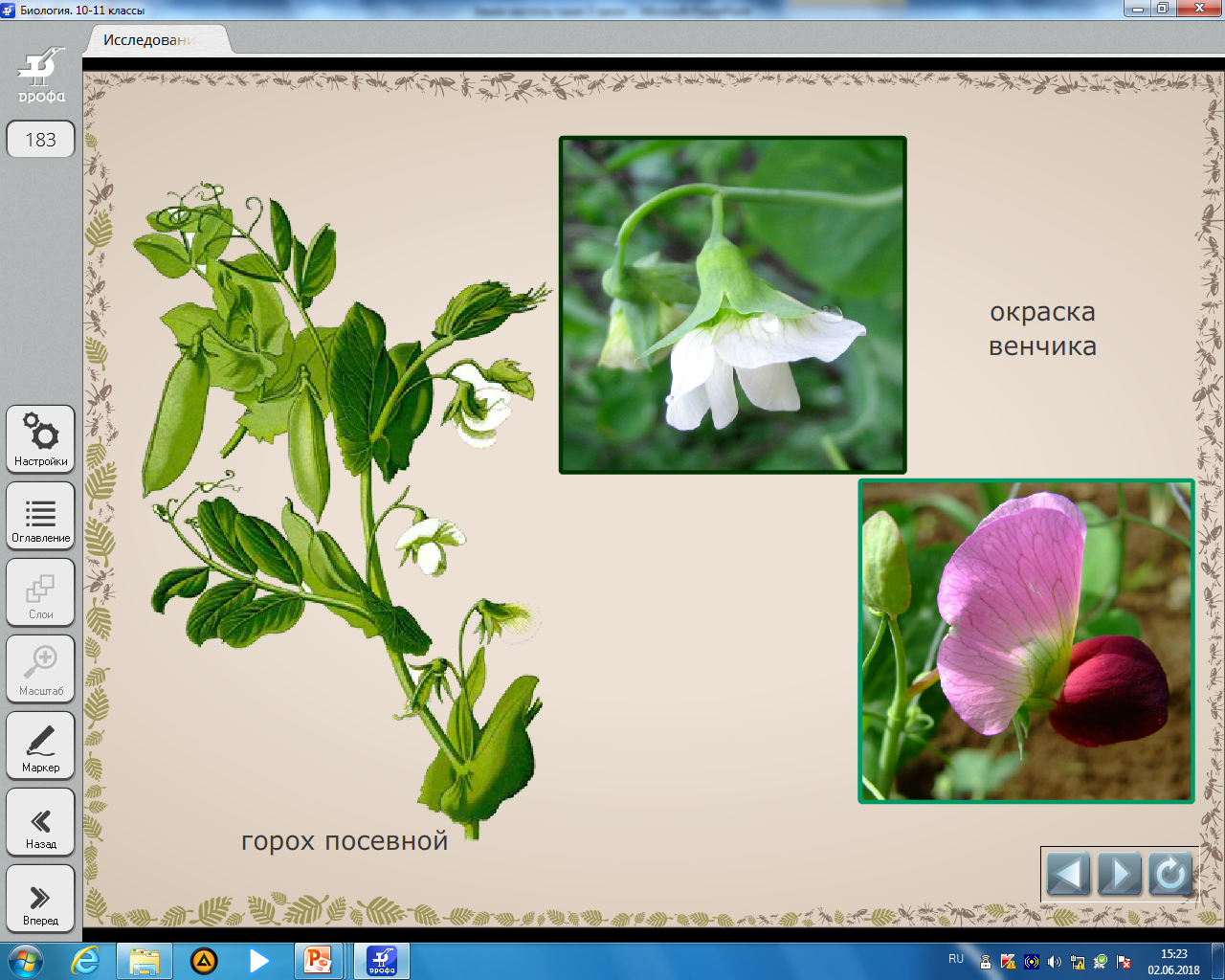 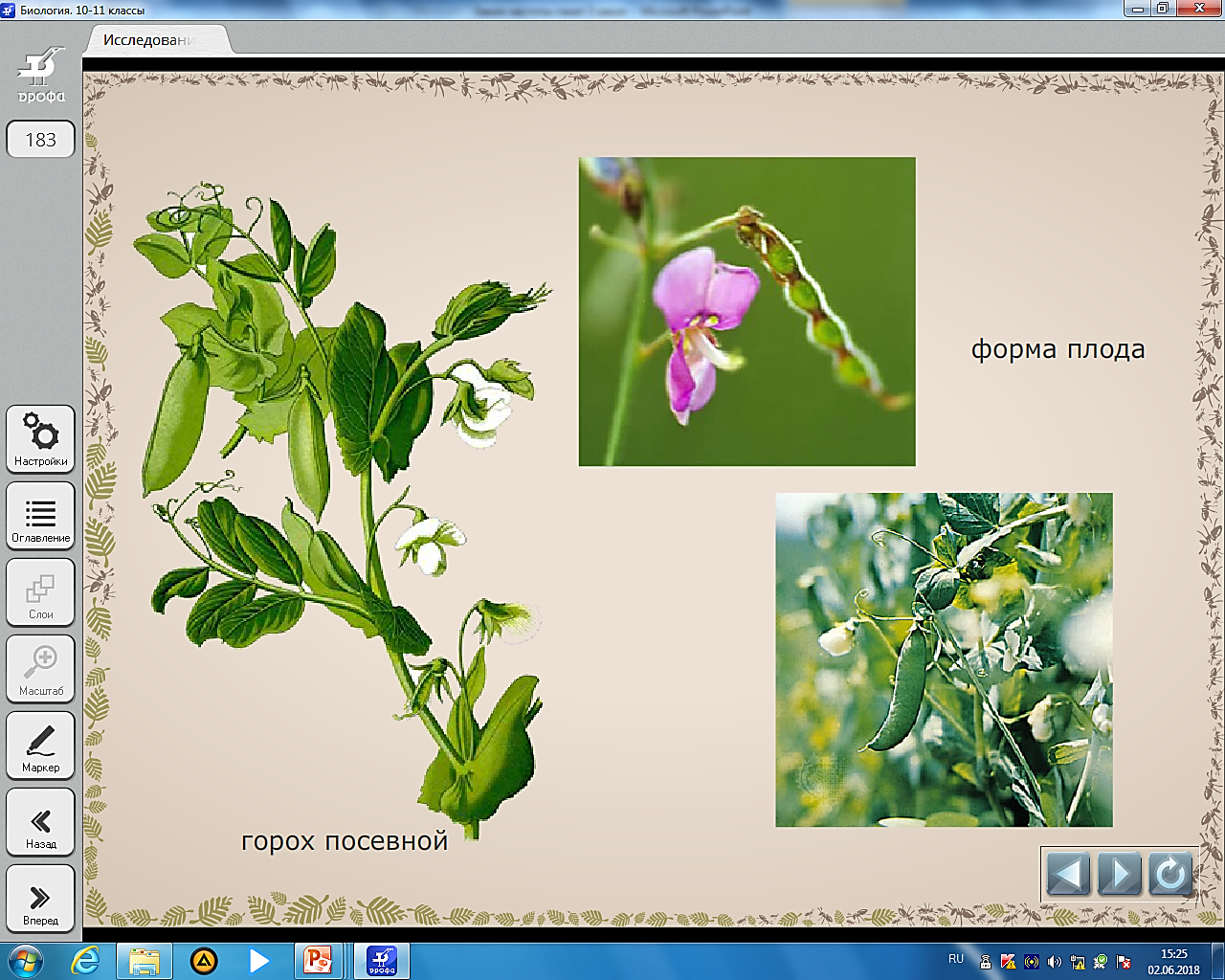 Выводы
1. В каждой гамете может быть только один из аллельных генов.
2. Гены наследуются независимо, если они располагаются в разных негомологичных хромосомах.
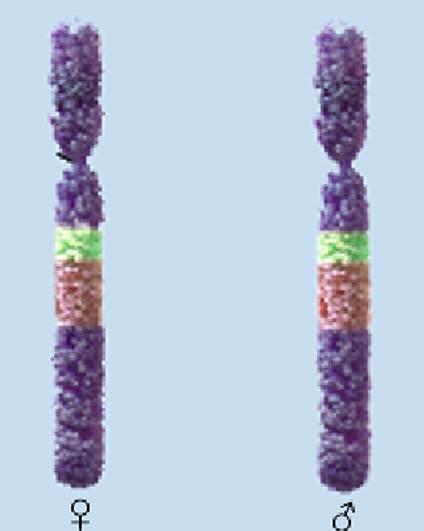 Домашнее задание
Учебник «Общая биология» 10 кл. автор Сивоглазов В.И. и др.: М.: Дрофа, 2017 г. 
   стр. 174-179